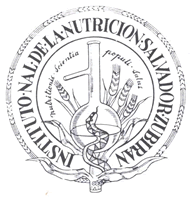 MHC y LEPRA
Julio Granados
1 Instituto Nacional de Ciencias Médicas y Nutrición Salvador Zubirán
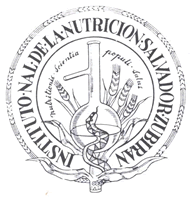 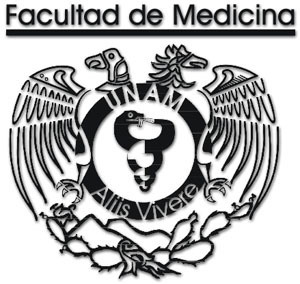 MHC
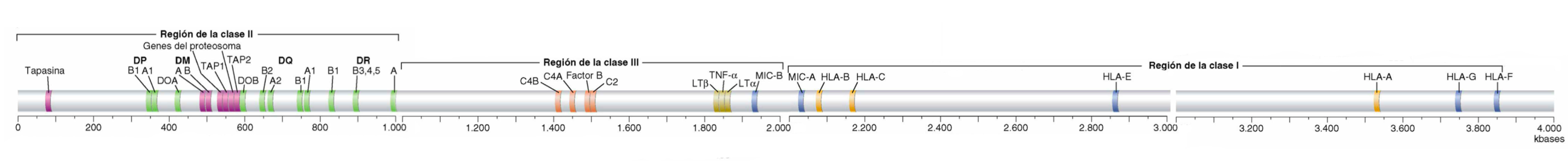 Abbas. Immunology 7ma Ed. 2012.
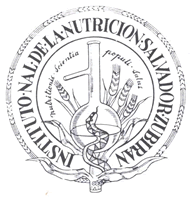 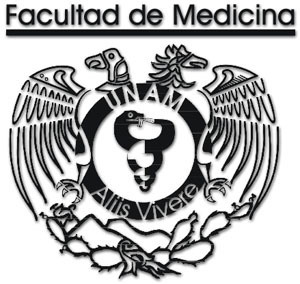 MHC
Exón 2
Exón 3
Exón 1
Exones 4,5,6
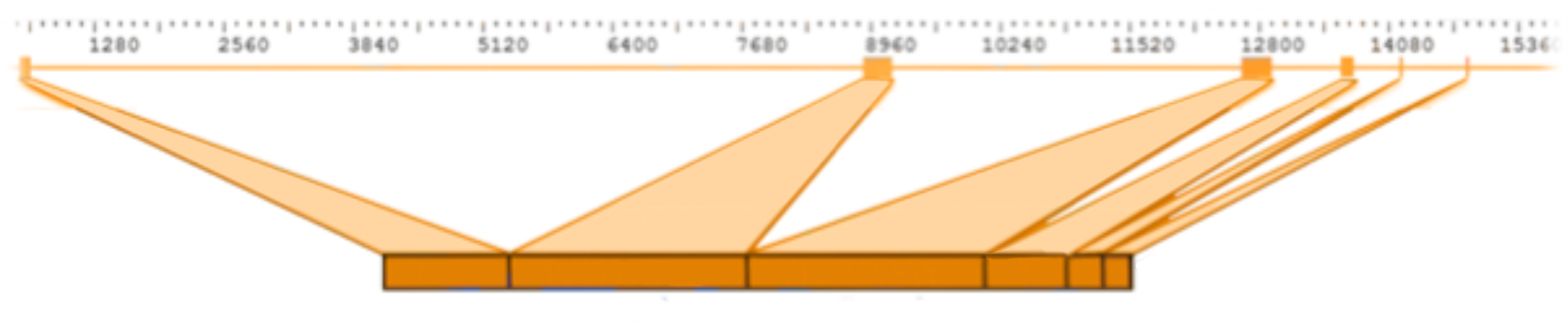 ADN
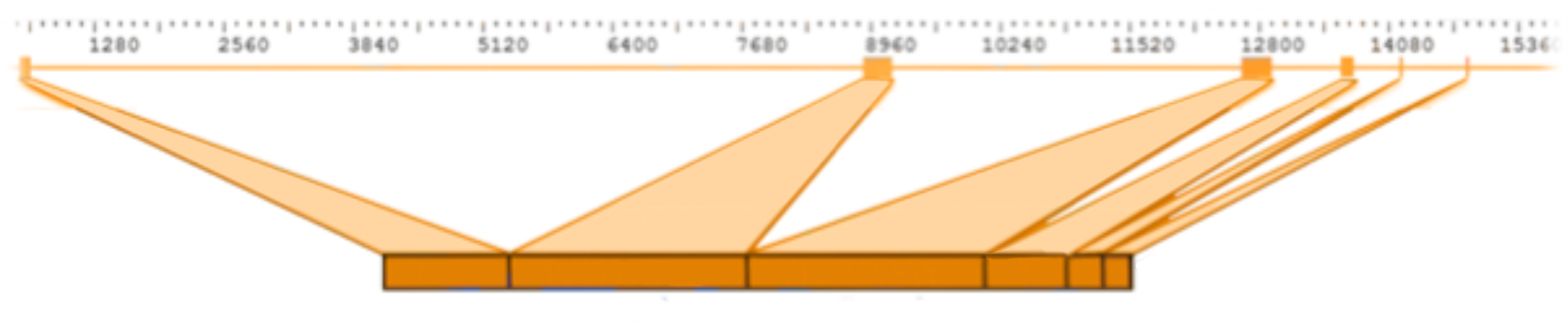 ARNm
Exón 2
Exón 3
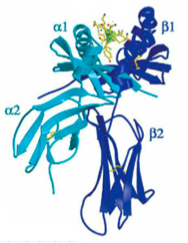 Proteína
Jan Klein. The HLA System. NEJM 2000.
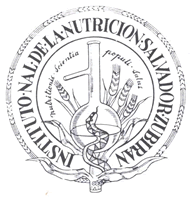 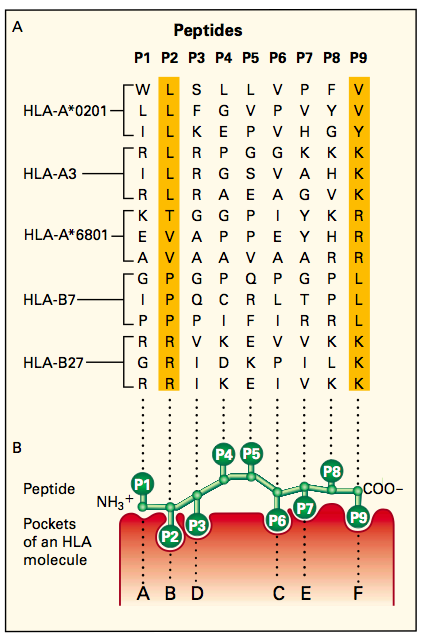 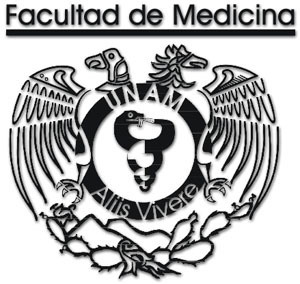 MHC
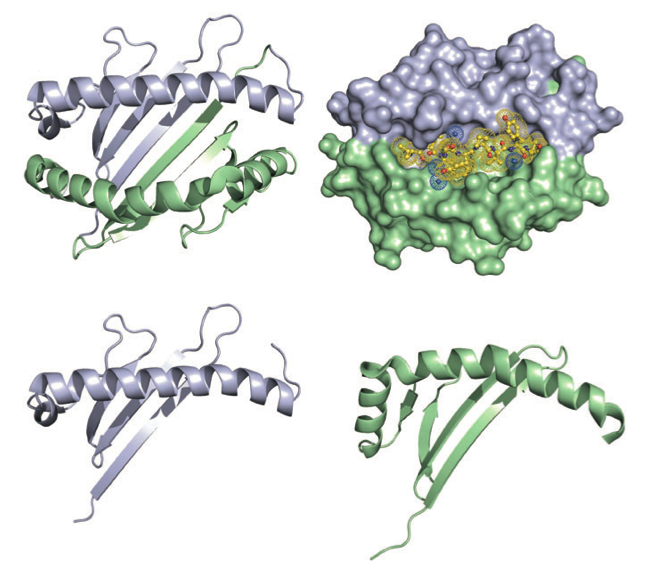 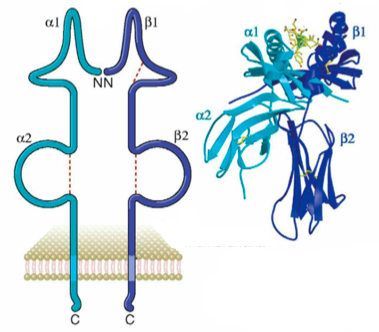 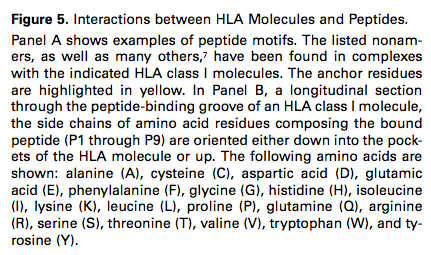 Jan Klein. The HLA System. NEJM 2000.